Svojstva trigonometrijskih omjera u pravokutnom trokutu
Lidija Blagojević, prof.
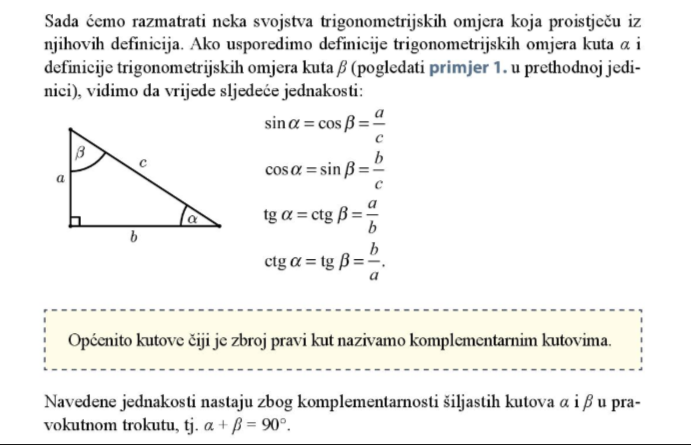 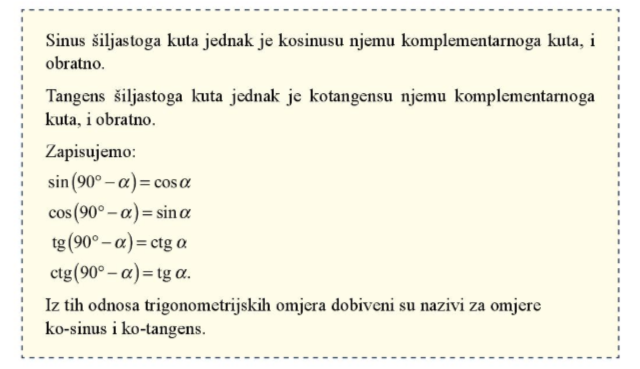 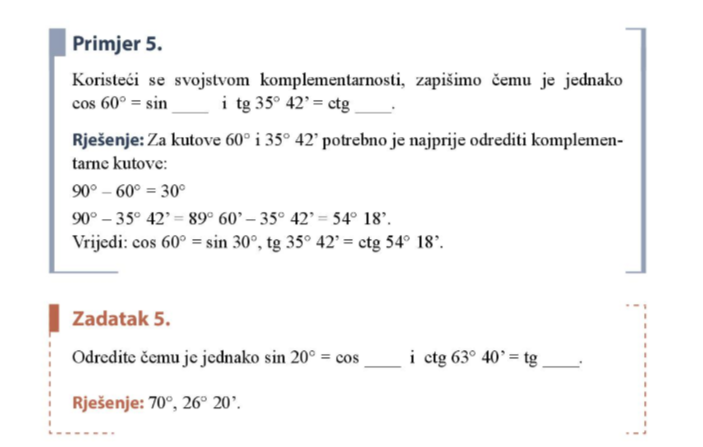 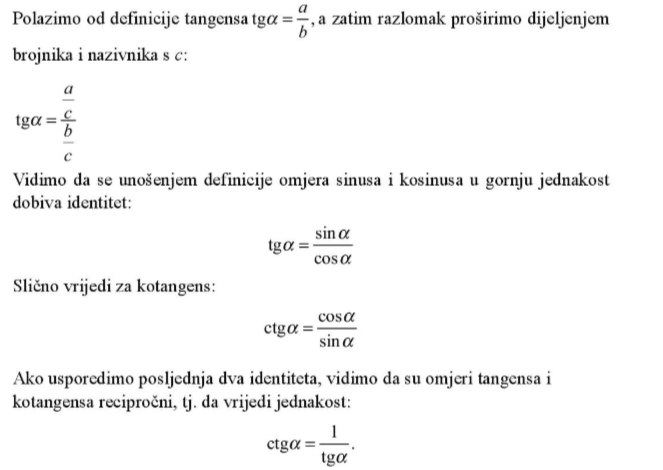 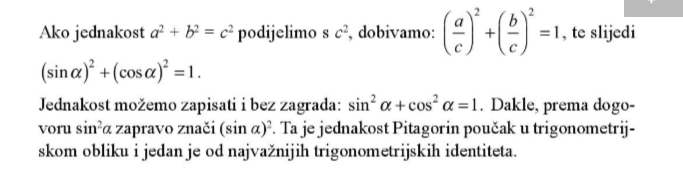 Osnovni trigonometrijski identitet
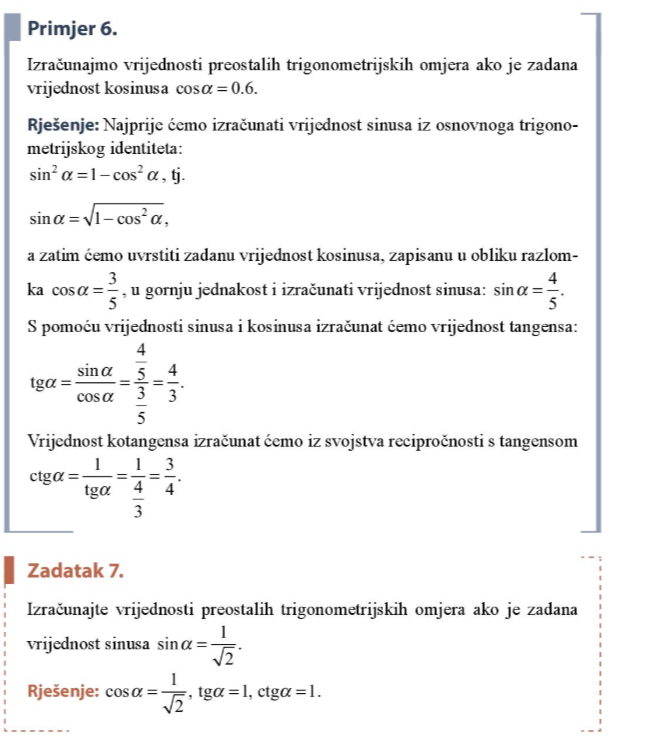 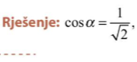 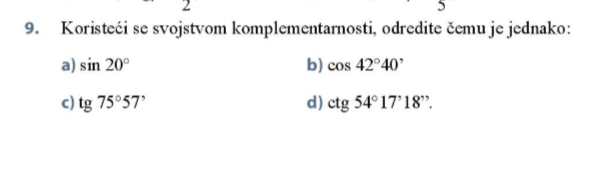 Zadaci, str. 144
Rješenje: 
b) cos 42°40’ = sin (90°-42°40’) = sin (42°20’)

Ostali za DZ
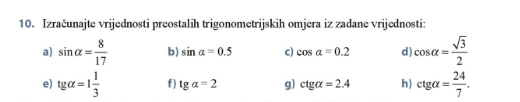 DZ sve ostale
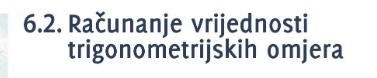 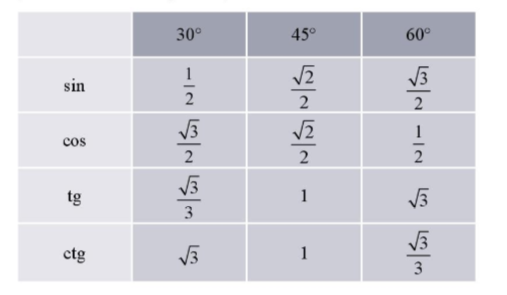 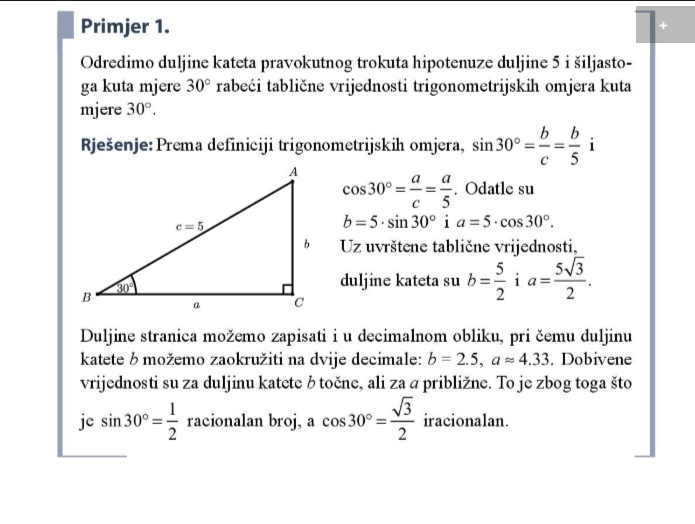 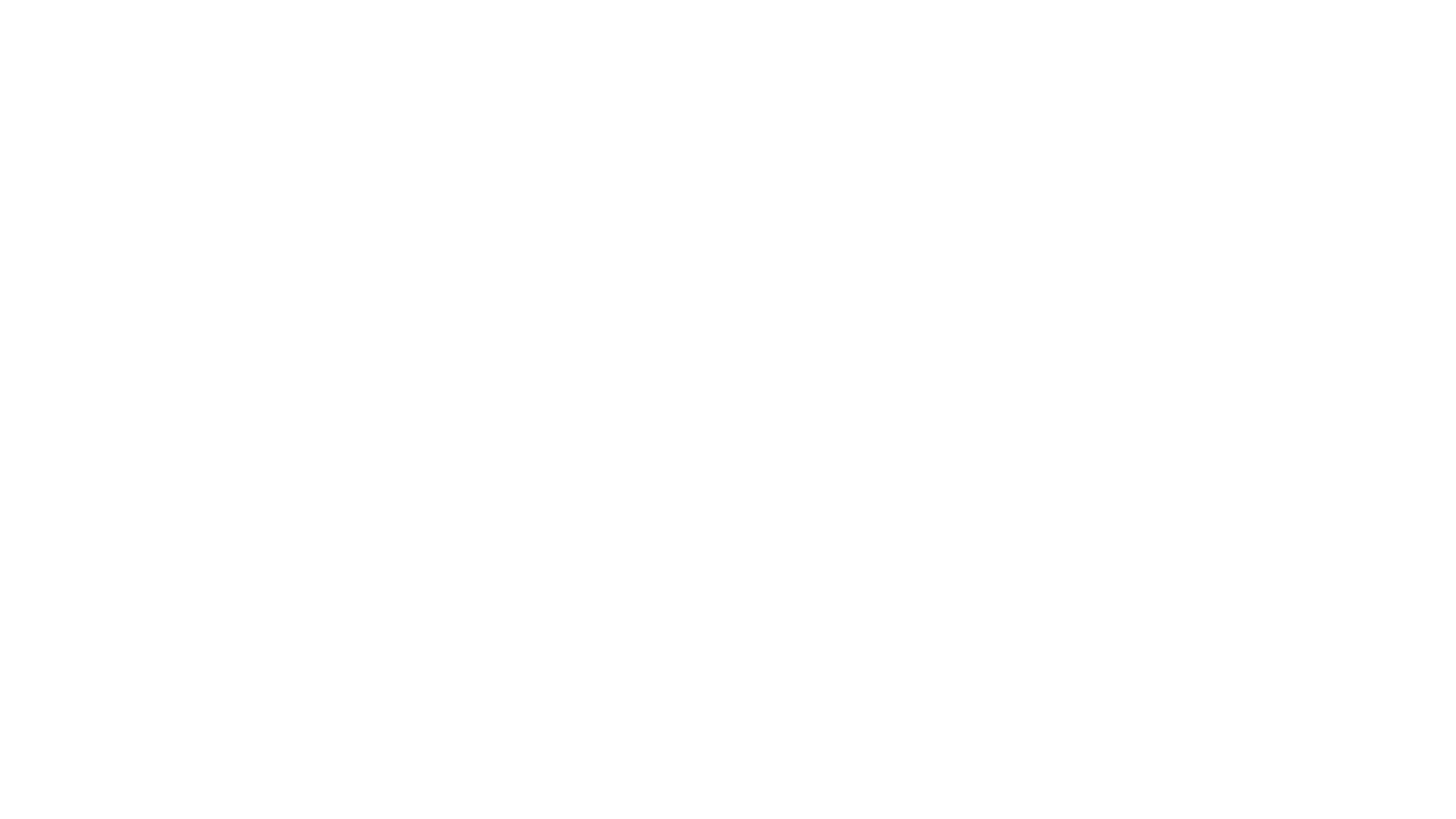 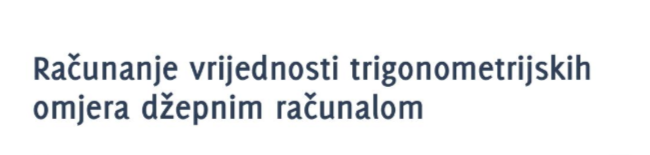 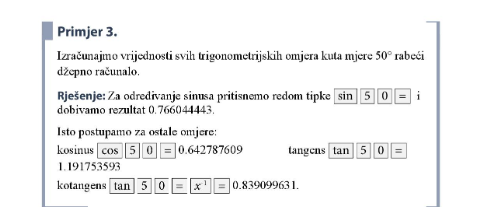 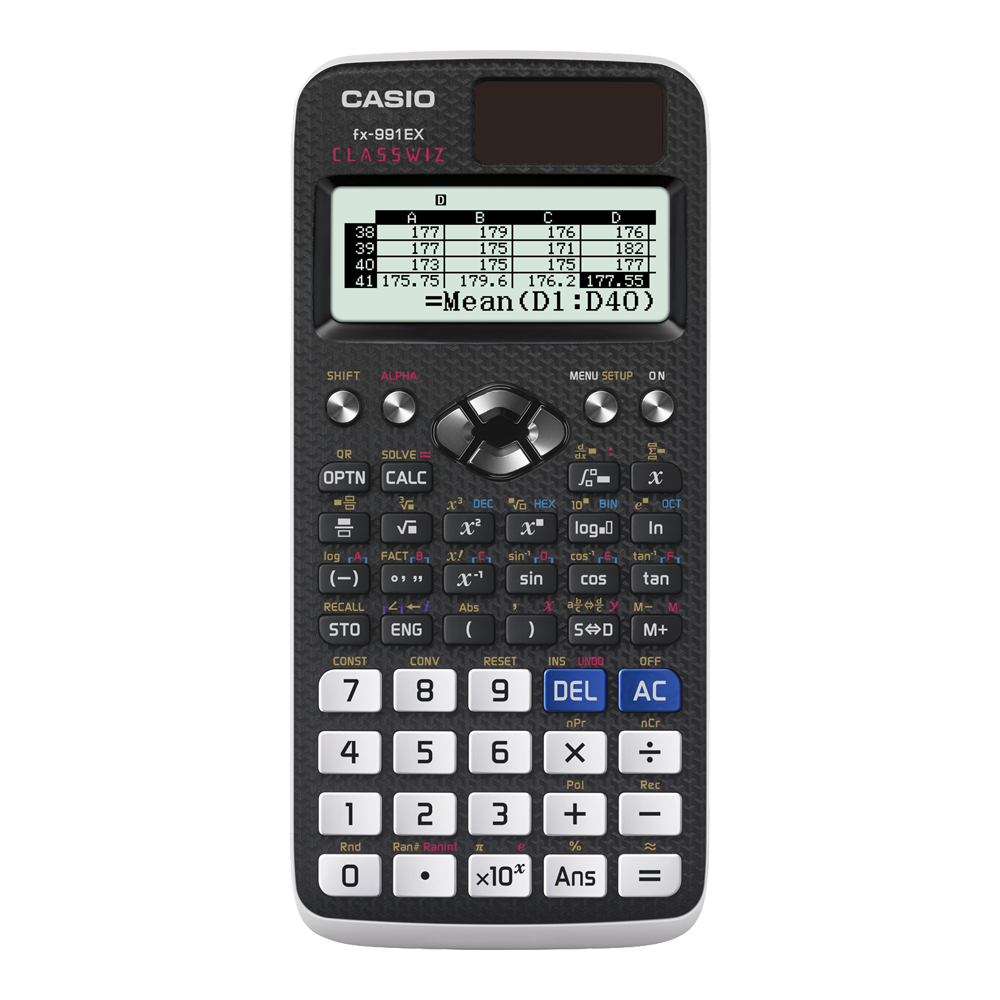 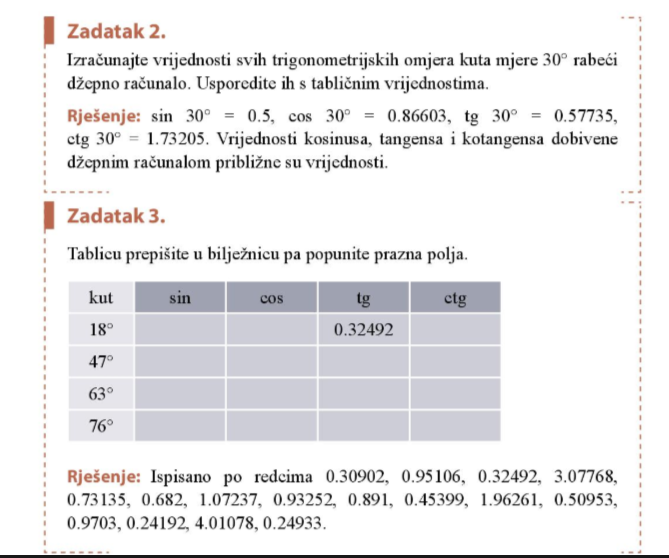 DZ